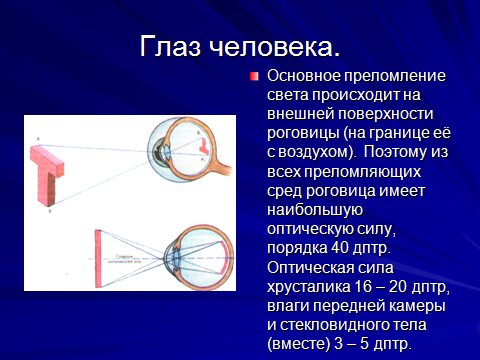 Мозаичное зрение.Многие членистоногие имеют хорошо развитые органы зрения.Глаза у них, как правило сложные: состоят из большого числа простых глазков.
Например, в сложных глазах рака около 3 тыс. простых глазков. Простые глазки отделены друг от друга клетками с чёрным веществом. Каждый глазок воспринимает какую – то часть предмета, а вместе – весь предмет. Зрение членистоногих называют мозаичным: изображение предмета складывается из отдельных частичных изображений. 
Некоторые членистоногие (например, пчёлы) наряду со сложными глазами имеют простые глаза, а другие (например, паук – крестовик) – только простые. У ряда представителей глаза отсутствуют.
Мы видим двумя глазами, и зрительный анализатор состоит из двух совершенно одинаковых симметричных отделов.

Важнейшим преимуществом зрения двумя глазами является способность воспринимать предметы в объёмном изображении и оценивать их относительную удалённость в пространстве. Такая способность получила название стереоскопического зрения.

Один и тот же предмет внешнего мира один глаз воспринимает под одним углом, а другой – под другим.


Таким кажется палец левому и правому глазу, если держать руку недалеко от лица.
Благодаря работе мозга два изображения сливаются в одно объёмное.Эффект объёмного пространства может возникнуть в тех случаях, когда мы обоими глазами рассматриваем одну плоскую картину.В течении нескольких минут рассматривайте рисунок. После некоторых усилий у вас появится объёмное восприятие.
Одной из важнейших характеристик зрения является острота зрения. Острота зрения зависит от общей освещённости, контраста деталей изображения на определённом фоне и других причин.
Наиболее часто встречающиеся нарушения зрения – это близорукость и дальнозоркость.
Близорукость бывает врождённой и приобретённой. При врождённой близорукости глазное яблоко имеет удлинённую форму. Изображение предметов, расположенных далеко от глаз, возникает не на сетчатке, а как бы впереди неё
Приобретённая близорукость развивается из – за увеличения кривизны хрусталика, которое может возникнуть при неправильном обмене веществ или нарушении гигиены зрения. Близорукие люди видят удалённые предметы расплывчатыми.
Очки с двояковогнутыми линзами помогают тому, чтобы отчётливые изображения предметов возникали точно на сетчатке.